Introduction to Machine Learning
Fundamentals
2/02/2023
A.Stephen Rufus AP/AIML, SNSCT
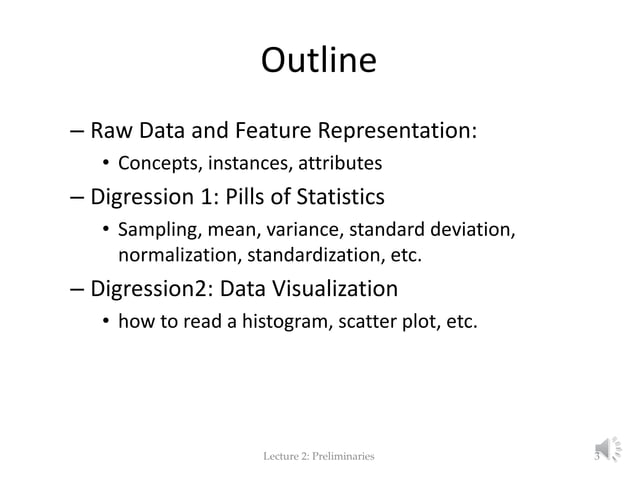 2/02/2023
A.Stephen Rufus AP/AIML, SNSCT
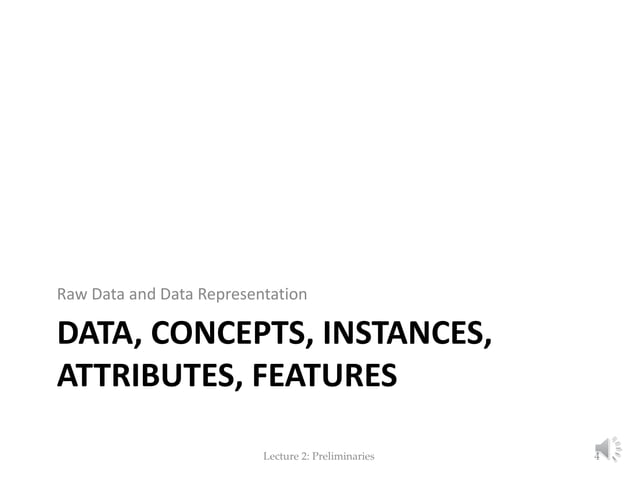 A.Stephen Rufus AP/AIML, SNSCT
2/02/2023
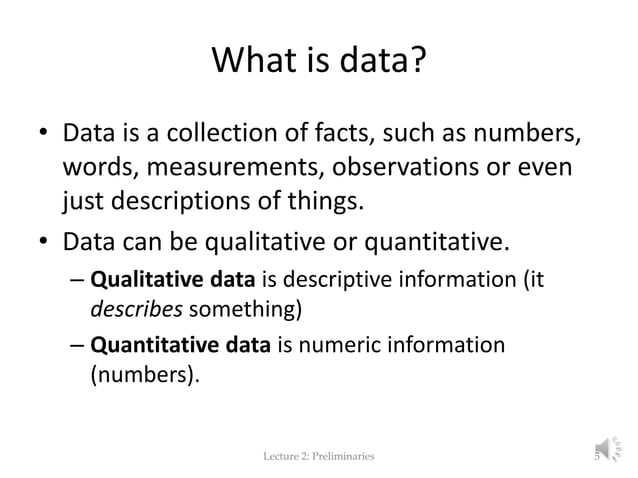 2/02/2023
A.Stephen Rufus AP/AIML, SNSCT
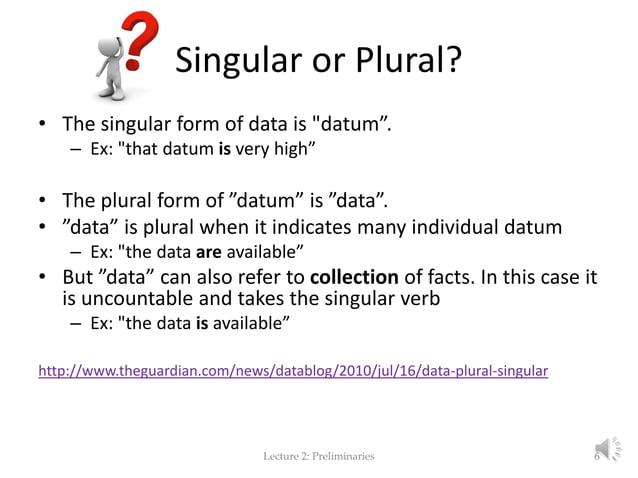 2/02/2023
A.Stephen Rufus AP/AIML, SNSCT
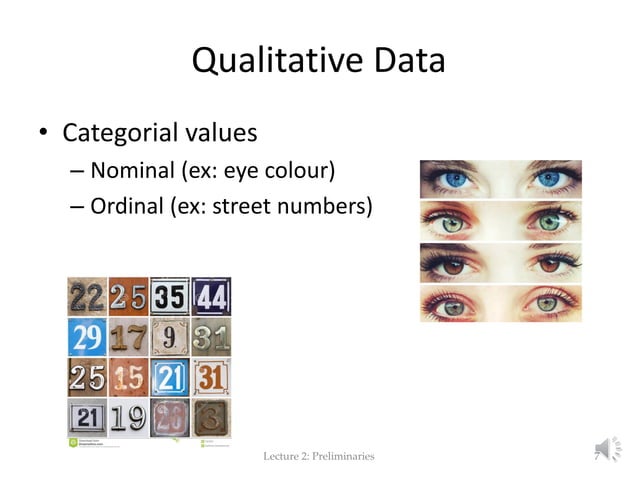 A.Stephen Rufus AP/AIML, SNSCT
2/02/2023
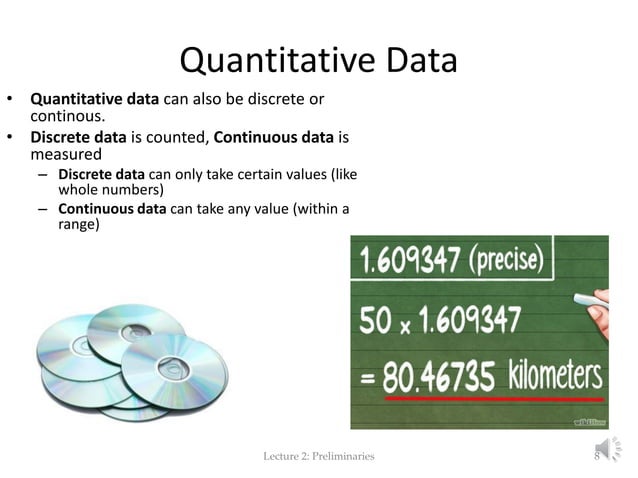 2/02/2023
A.Stephen Rufus AP/AIML, SNSCT
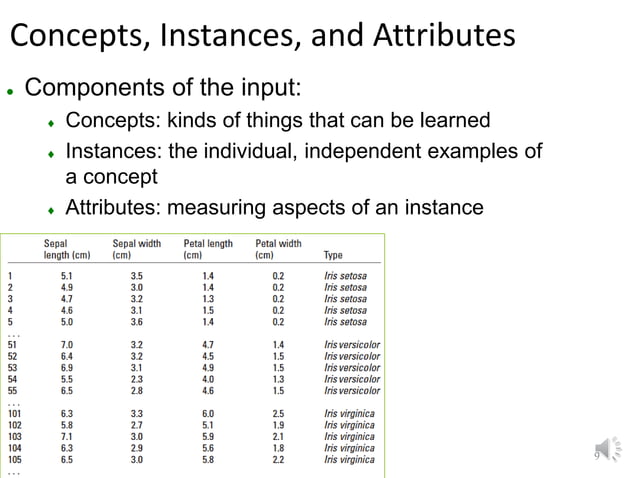 A.Stephen Rufus AP/AIML, SNSCT
2/02/2023
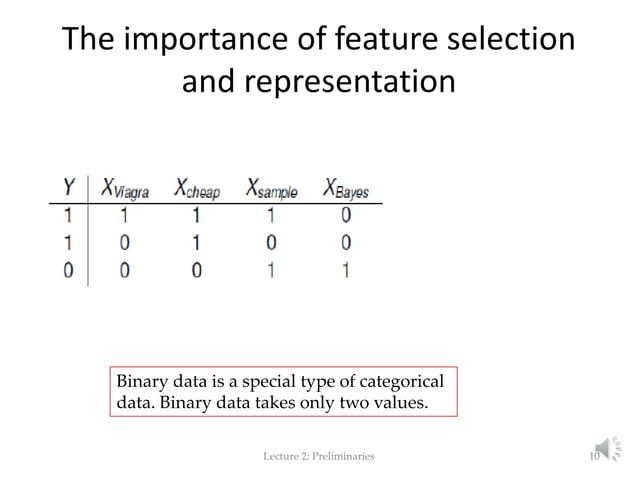 2/02/2023
A.Stephen Rufus AP/AIML, SNSCT
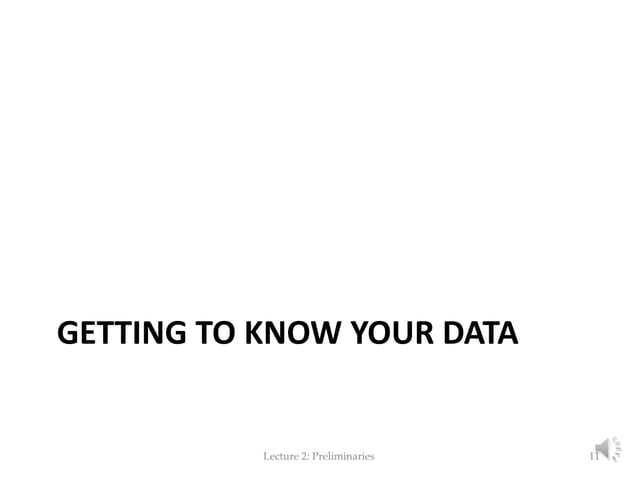 A.Stephen Rufus AP/AIML, SNSCT
2/02/2023
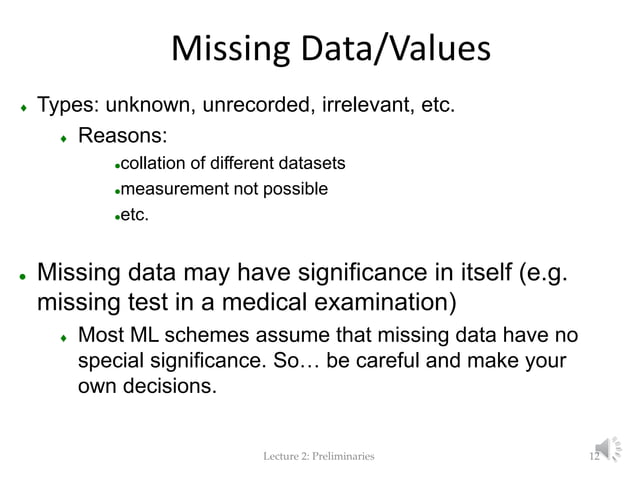 A.Stephen Rufus AP/AIML, SNSCT
2/02/2023
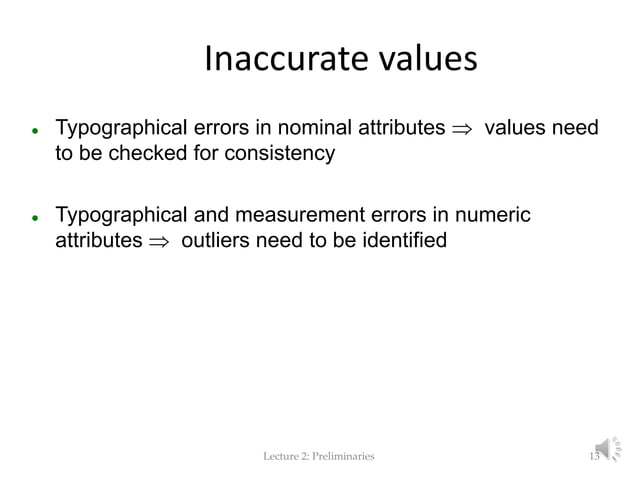 2/02/2023
A.Stephen Rufus AP/AIML, SNSCT
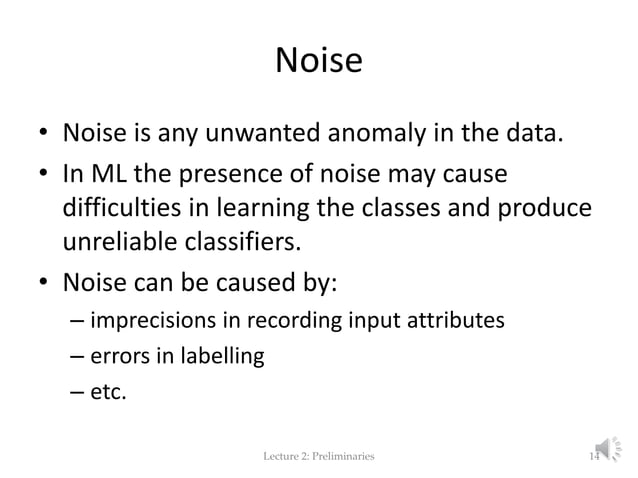 A.Stephen Rufus AP/AIML, SNSCT
2/02/2023
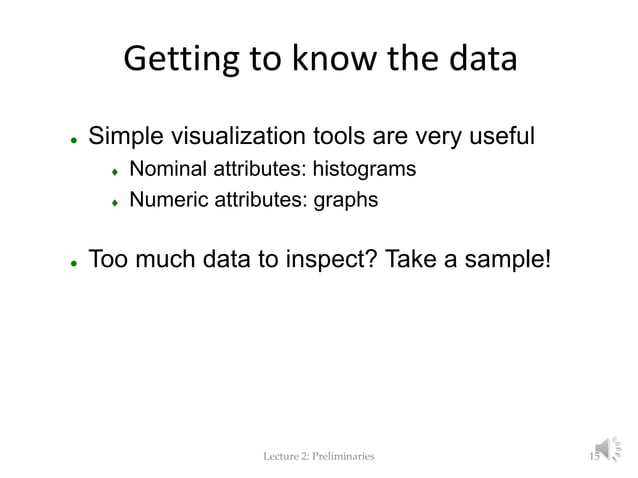 A.Stephen Rufus AP/AIML, SNSCT
2/02/2023
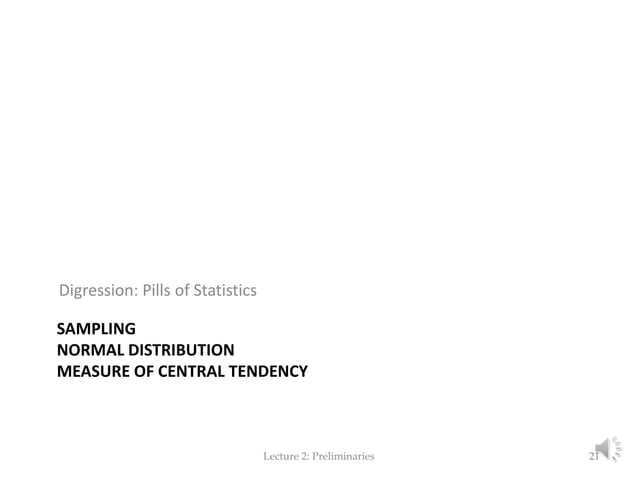 A.Stephen Rufus AP/AIML, SNSCT
2/02/2023
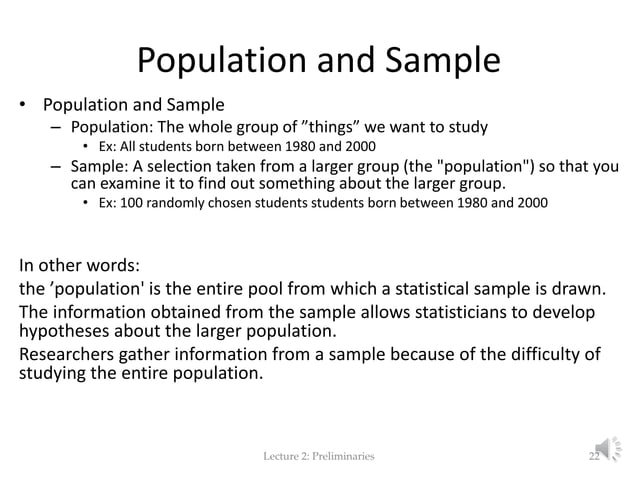 A.Stephen Rufus AP/AIML, SNSCT
2/02/2023
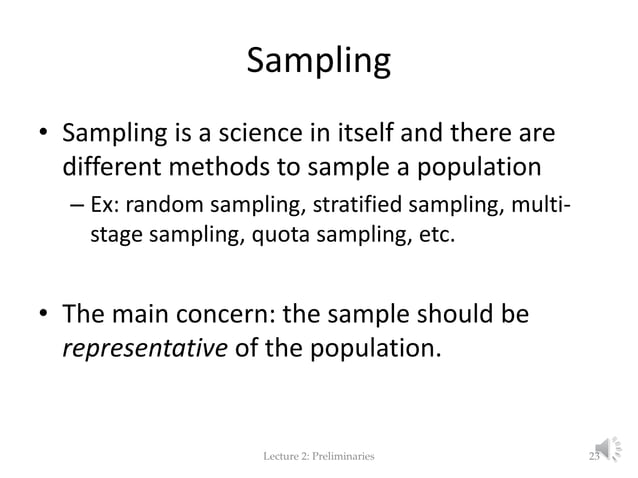 2/02/2023
A.Stephen Rufus AP/AIML, SNSCT
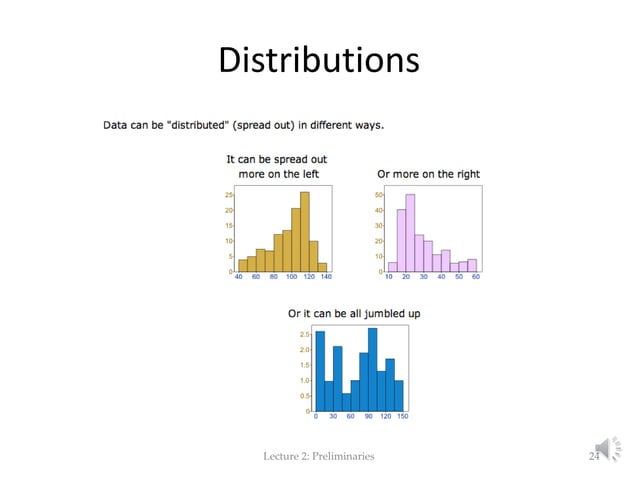 2/02/2023
A.Stephen Rufus AP/AIML, SNSCT
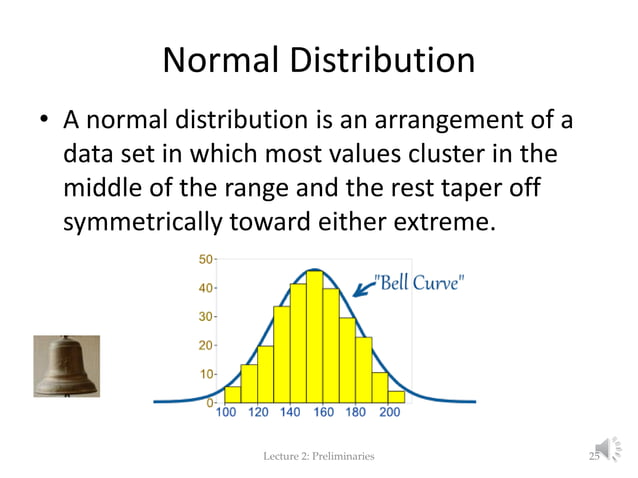 A.Stephen Rufus AP/AIML, SNSCT
2/02/2023
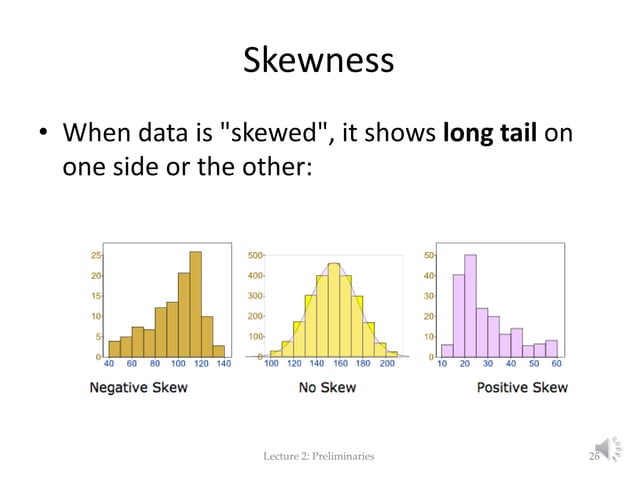 2/02/2023
A.Stephen Rufus AP/AIML, SNSCT
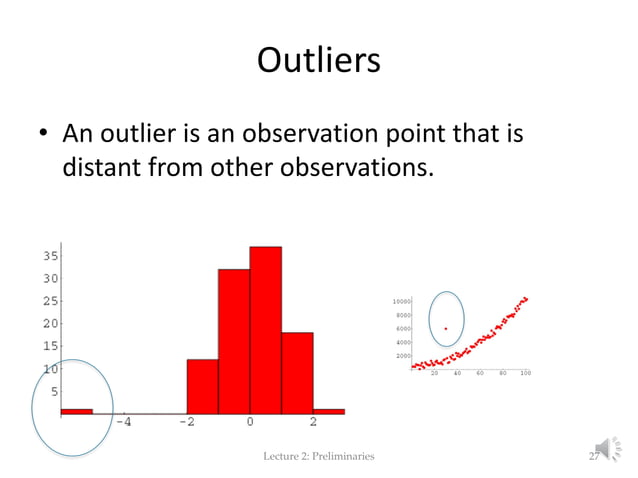 A.Stephen Rufus AP/AIML, SNSCT
2/02/2023
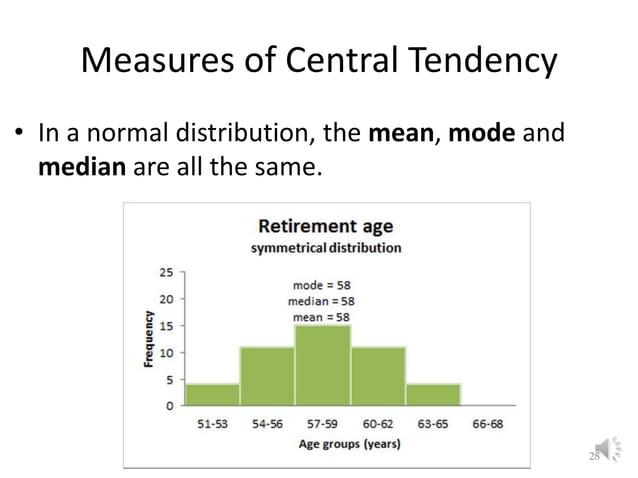 2/02/2023
A.Stephen Rufus AP/AIML, SNSCT
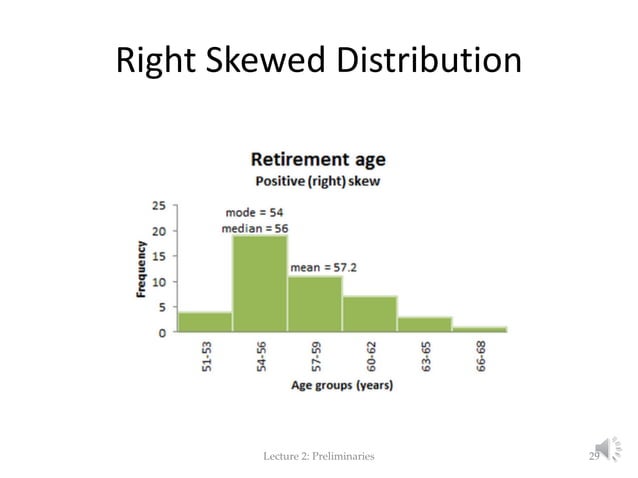 A.Stephen Rufus AP/AIML, SNSCT
2/02/2023
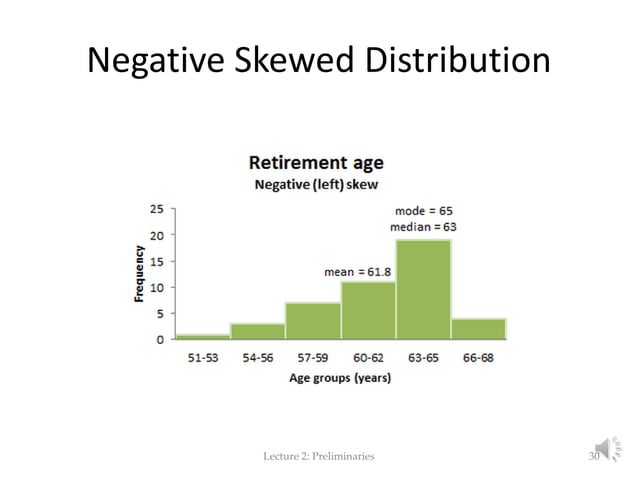 A.Stephen Rufus AP/AIML, SNSCT
2/02/2023
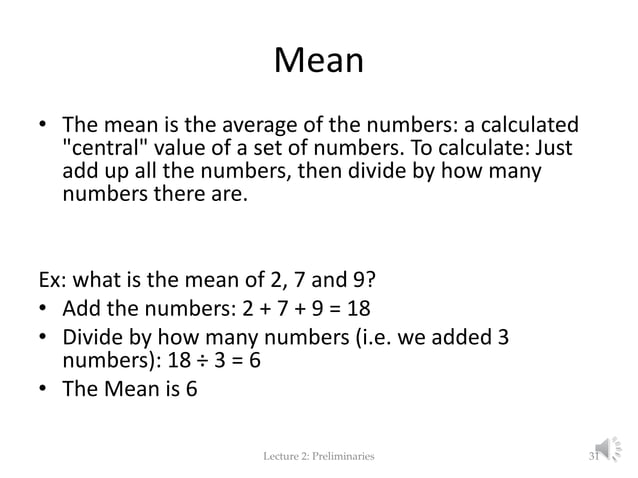 A.Stephen Rufus AP/AIML, SNSCT
2/02/2023
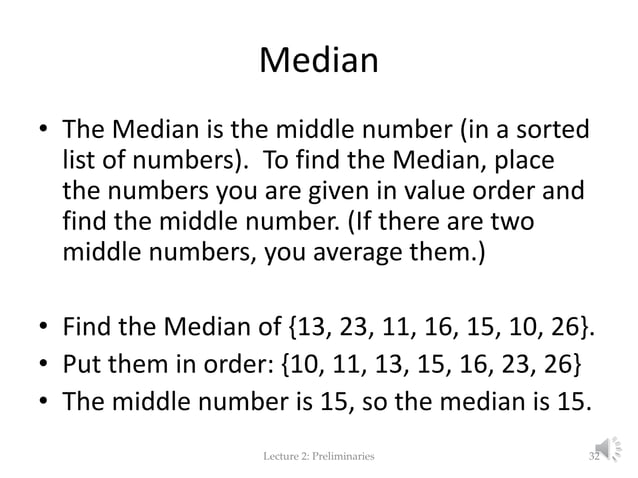 A.Stephen Rufus AP/AIML, SNSCT
2/02/2023
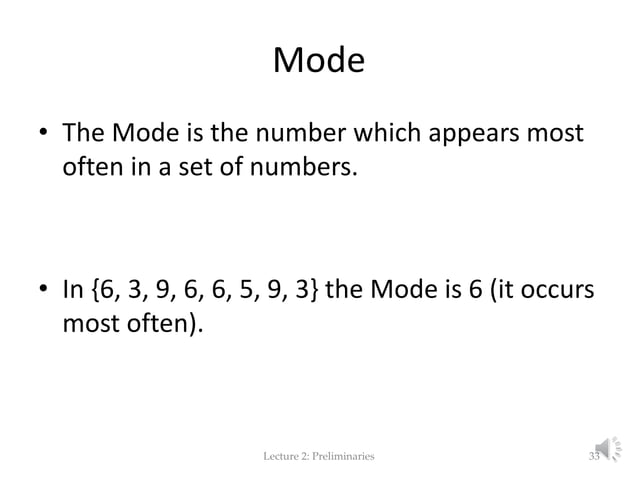 A.Stephen Rufus AP/AIML, SNSCT
2/02/2023
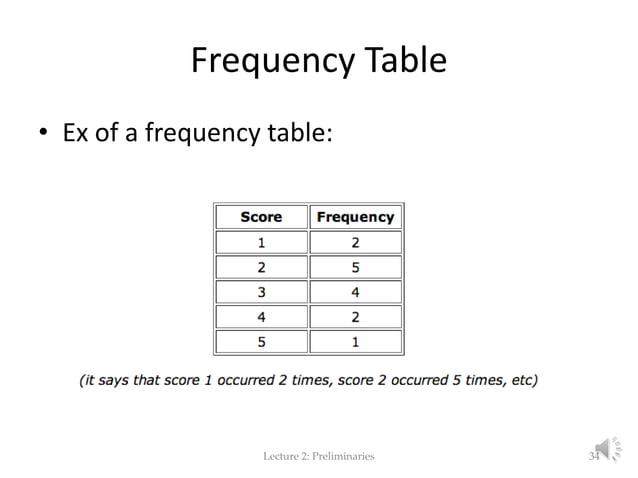 2/02/2023
A.Stephen Rufus AP/AIML, SNSCT
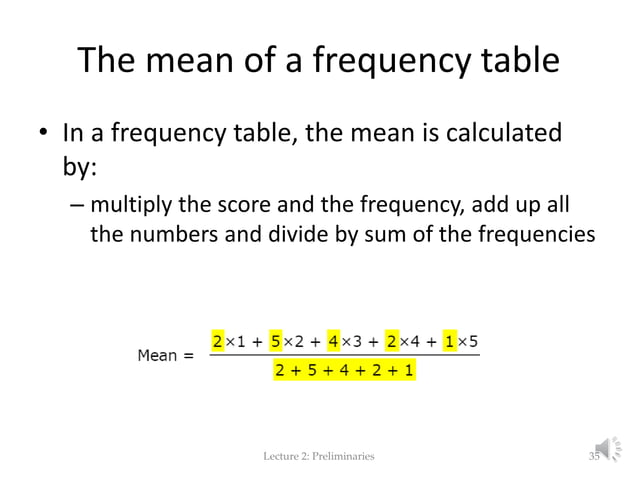 A.Stephen Rufus AP/AIML, SNSCT
2/02/2023
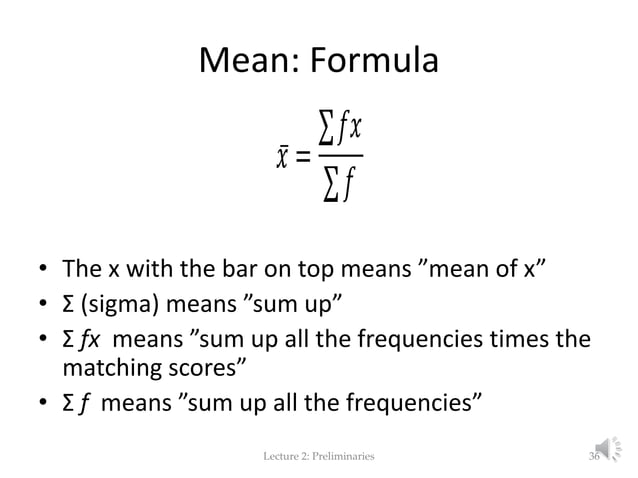 2/02/2023
A.Stephen Rufus AP/AIML, SNSCT
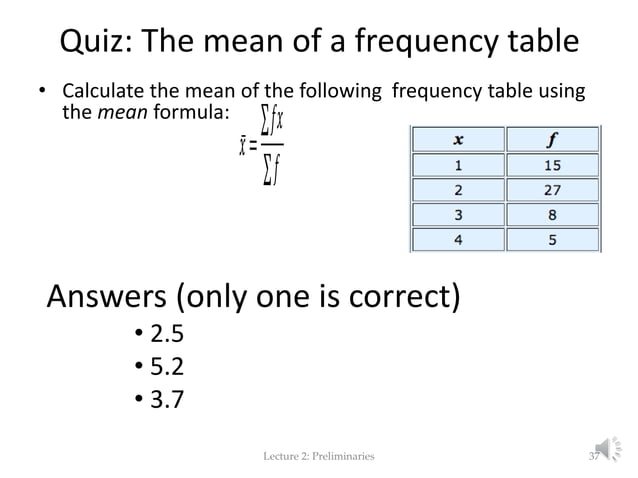 A.Stephen Rufus AP/AIML, SNSCT
2/02/2023
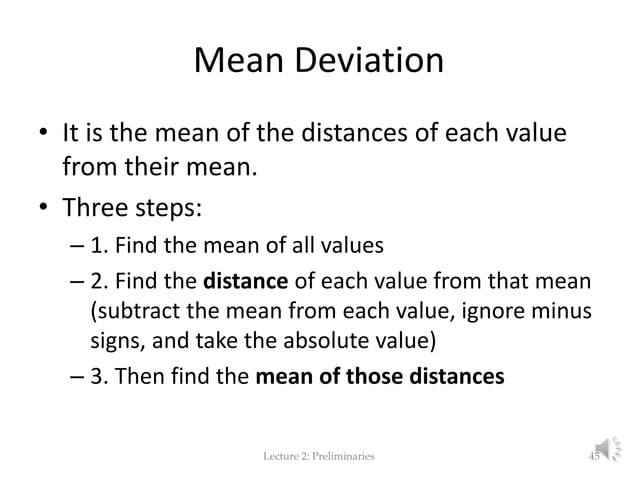 A.Stephen Rufus AP/AIML, SNSCT
2/02/2023
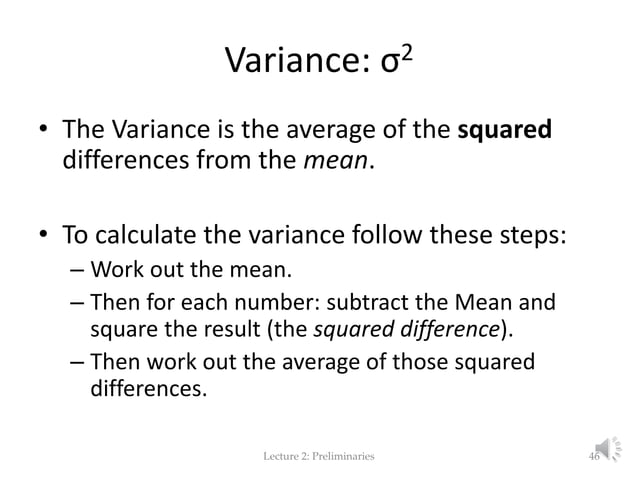 2/02/2023
A.Stephen Rufus AP/AIML, SNSCT
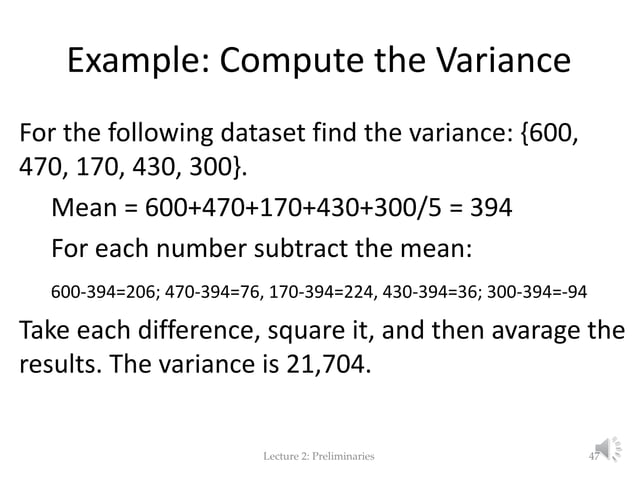 2/02/2023
A.Stephen Rufus AP/AIML, SNSCT
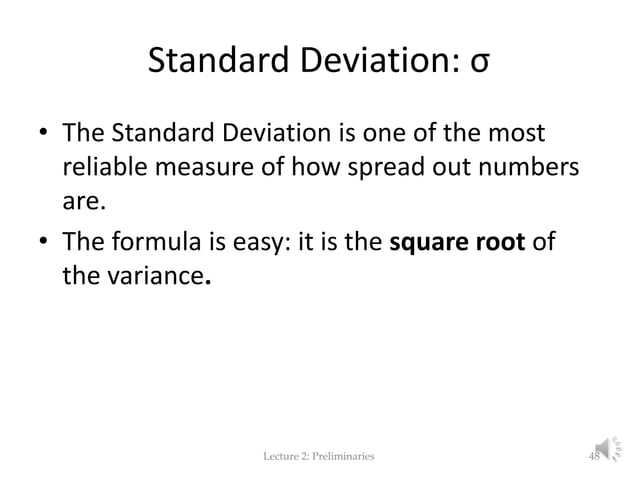 A.Stephen Rufus AP/AIML, SNSCT
2/02/2023
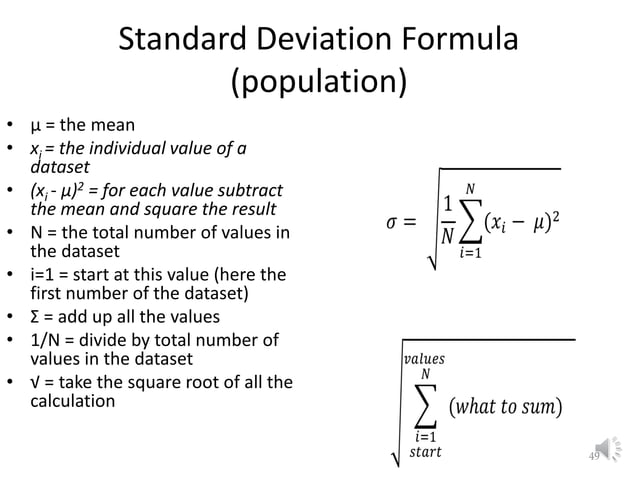 A.Stephen Rufus AP/AIML, SNSCT
2/02/2023
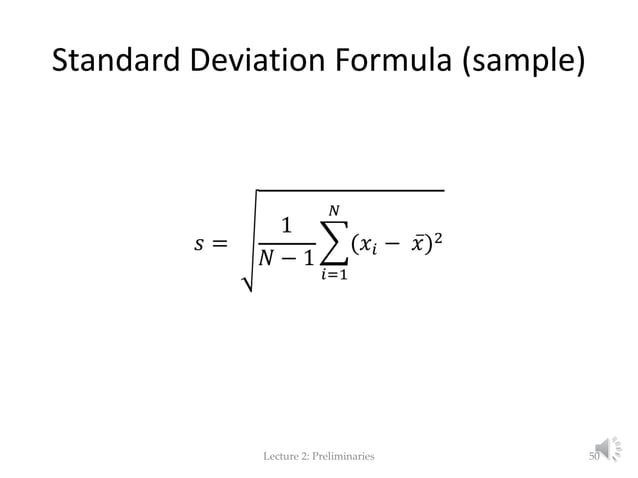 A.Stephen Rufus AP/AIML, SNSCT
2/02/2023
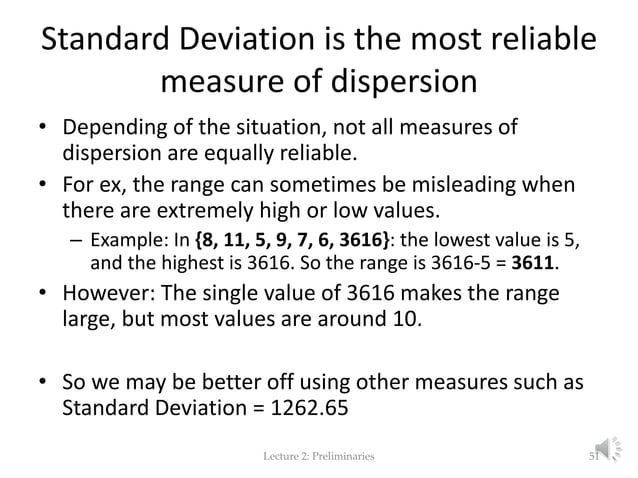 A.Stephen Rufus AP/AIML, SNSCT
2/02/2023